A Very Special Christmas 25th Anniversary
November 19, 2012
1
[Speaker Notes: Susie to send info on Arvato
Susie to check with Kai re SO Germany
Susie to send info on Health Promotion project
Susie to make the changes discussed]
The Beginning
Started in 1987
Visionaries:
Jimmy and Vicky Iovine
Bobby Shriver
Herb Alpert and Jerry Moss (A&M)
Sargent Shriver and Eunice Kennedy Shriver
Unprecedented Support:
Top 15 artists of the time
Donated tracks, donated studio time, donated production fees and distribution
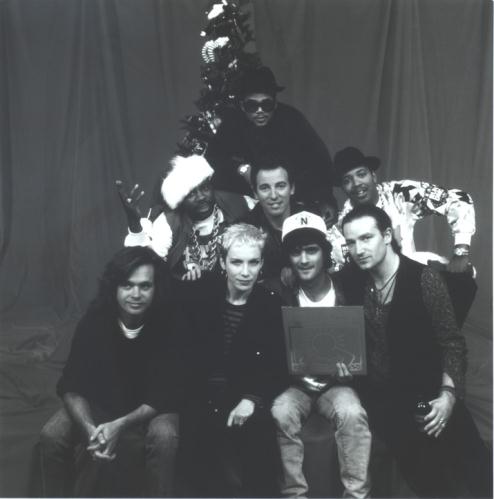 “The heaviest lineup of big-name rock talent since We Are The World”  - New York Times, 1987
2
25 years of music
25 years later – the single most successful benefit recording series in music history!
9 albums, 3 compilations, 2 DVDs
More than 200 artists
$109 million in support for Special Olympics
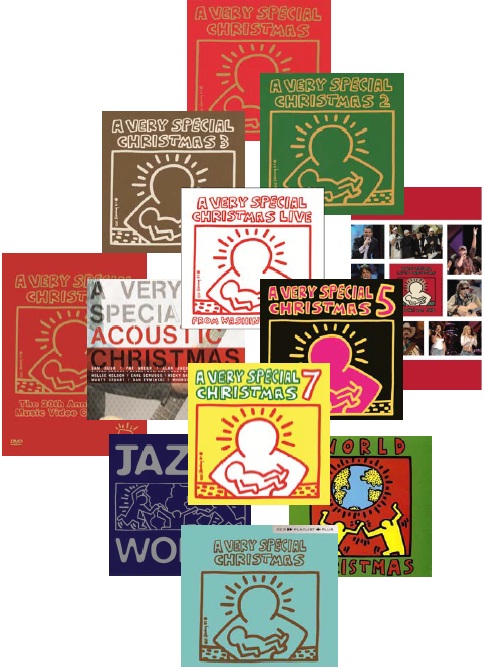 Aretha Franklin   Bruce Springsteen and the E Street Band   Bryan Adams    Carrie Underwood    Colbie Caillat    Dave Matthews    Enrique Iglesias    Eric Clapton    Eurythmics    Hootie & the Blowfish    John Mellencamp    Jon Bon Jovi    Johnny Lang    Jose Feliciano    Mary J. Blige    Miley Cyrus    No Doubt    Patti Smith    Randy Travis    Reba McEntire    Run D.M.C.    Sheryl Crow    Stevie Nicks    Stevie Wonder    Sting    The Pretenders    The Pointer Sisters    Tom Petty & The Heartbreakers    Vanessa Williams    Whitney Houston    Wyclef Jean…and many more
Stevie Wonder
U2
Madonna
3
25 years of impact
A Very Special Christmas grants - providing opportunity and hope to people with intellectual disabilities in every corner of the world.
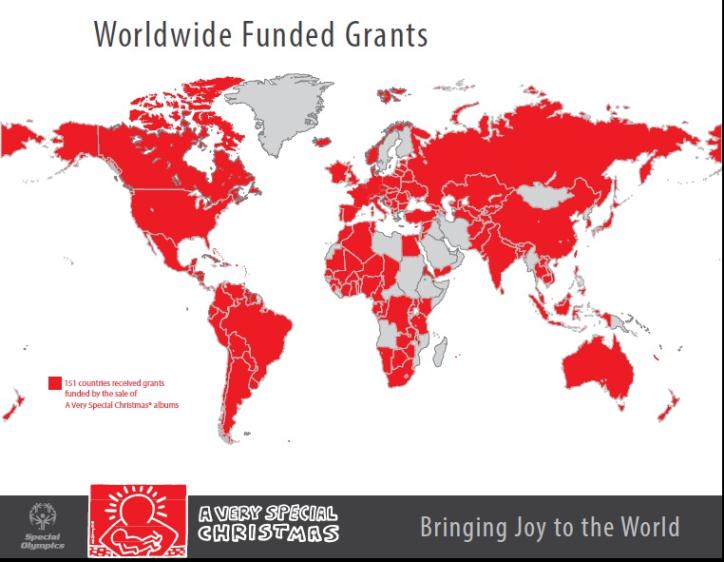 Enabled Special Olympics growth to more than 4 million athletes today

151 countries have benefitted from AVSC funding

Last year alone, $3.17M was distributed to 53 Programs in every region of the world
4
25th Anniversary Celebration
A Very Special Christmas  is bringing joy to the world of Special Olympics through the transformative power of sport
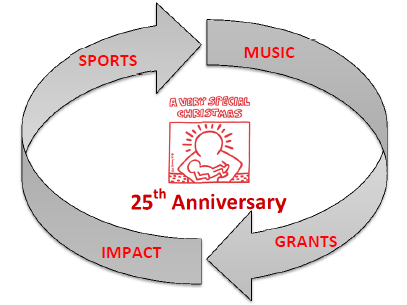 5
Two new albums
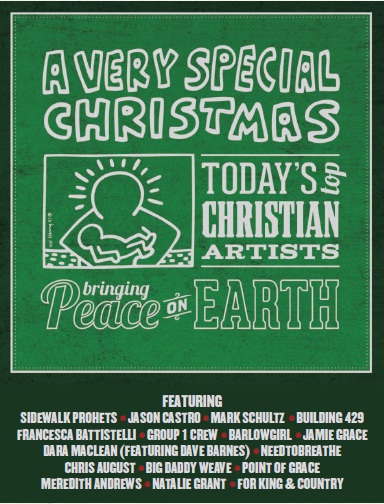 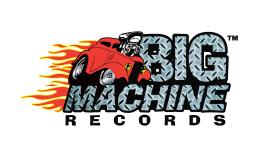 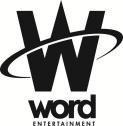 6
Special Products
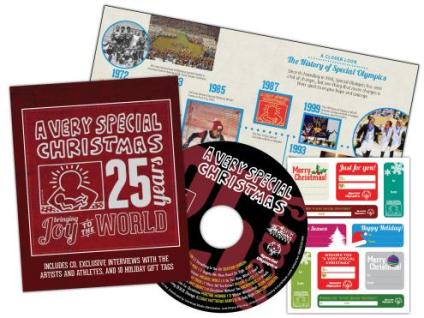 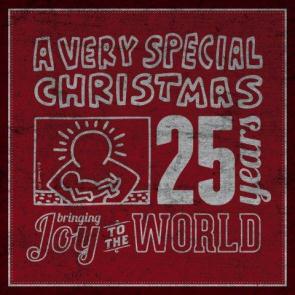 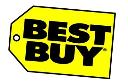 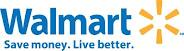 Walmart Deluxe Edition
CD plus 68-page magazine
Best Buy Deluxe
CD plus 5 bonus tracks
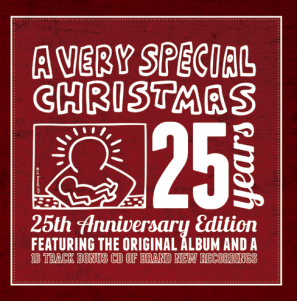 25th Anniversary Edition
First-Ever International Release
Album 1 plus Joy CD
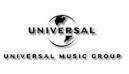 7
Corporate & Retail Partners
Coca-Cola Holiday Anthem Something in the Air featuring emerging artists Jono, Grayson Sanders and Lauriana Mae
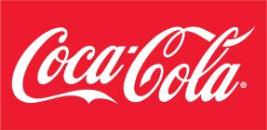 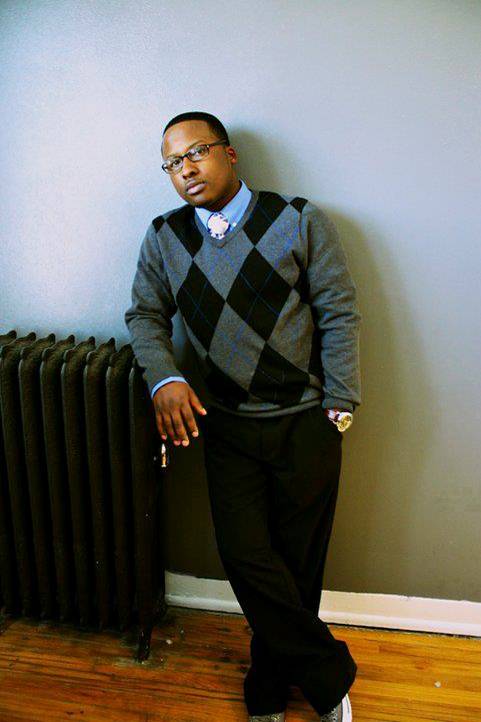 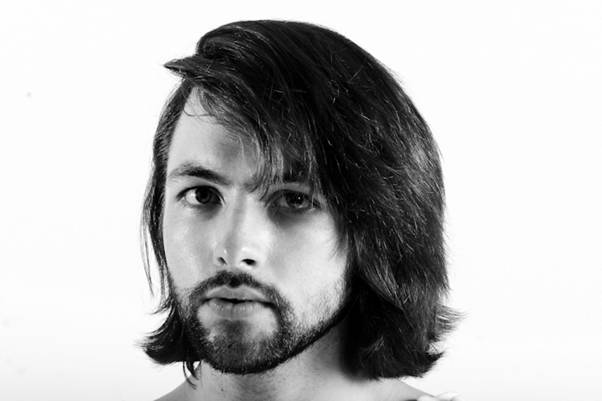 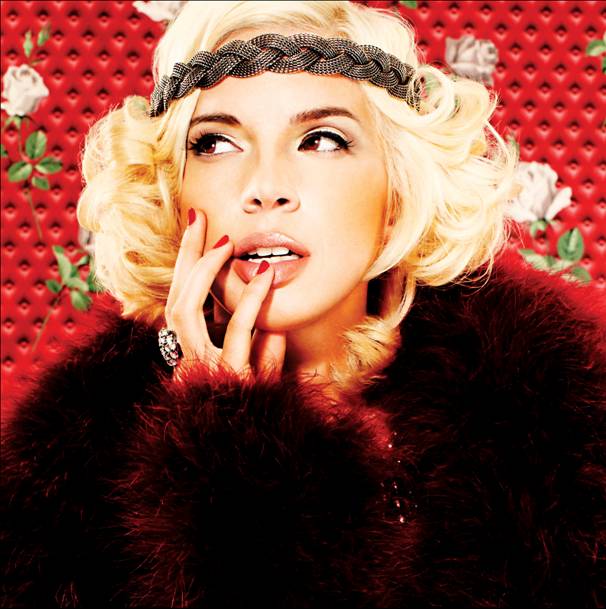 8
Non-traditional partners
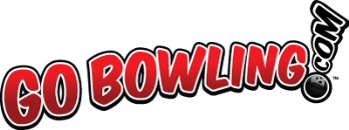 BPAA (Bowling Proprietors Association of America)
Event activation and sales through 4,000+ bowling centers 
Reaching 71 million people and 1.8 million league bowlers
Partnership with 85,000 Special Olympics Law Enforcement 
	Torch Run volunteers

Life Time Fitness
Sales and Event activation as part of Lifetime Fitness Commitment Day

Best Buy Mobile
Album sales and countertop displays in all stores

Disney Mobile Games
Joy to the World single by TRAIN to be the featured song of the week 11/26 on Disney Mobile Games Tap Tap Revenge
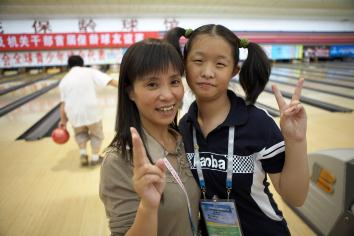 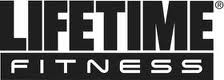 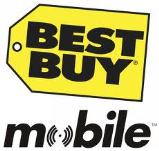 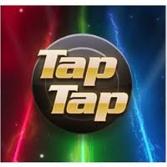 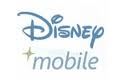 9
New Website
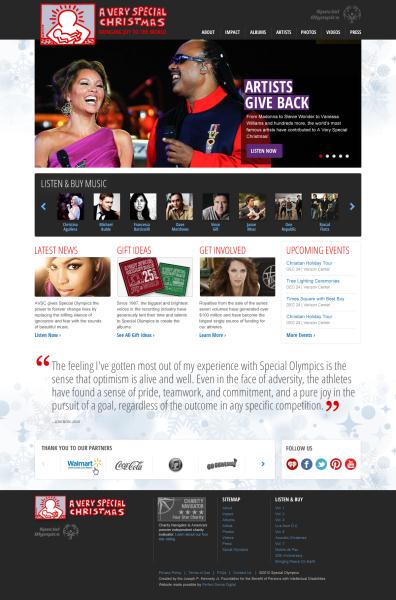 AVerySpecialChristmas.org
Created by Perfect Sense Digital featuring:
AVSC history and stories of impact
Artist pages and search optimization
Music samples from the entire catalog
Downloads and Press Room
www.averyspecialchristmas.org
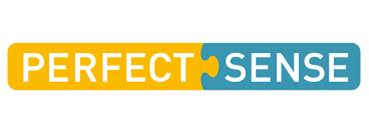 10
Social Media and Ads
Digital and Print PSA Advertisements
New AVSC Facebook page and Twitter handle 
	@VerySpecialXmas
Dedicated social media partner to push out content and activate artists
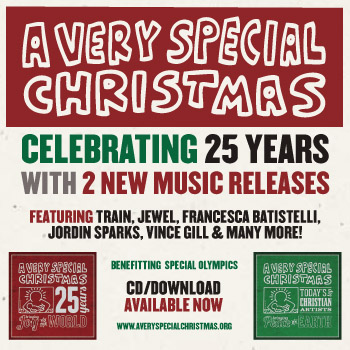 11
Television Special
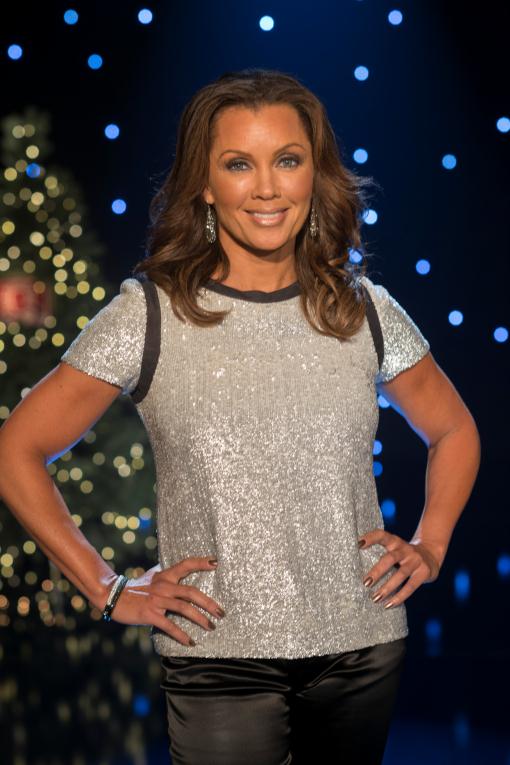 Television special on gmc tv celebrating the 25 year history of A Very Special Christmas…
Hosted by Vanessa Williams
Featuring new performances by Jordin Sparks, Train and Martina McBride
AVSC story told for the first time by Founders Jimmy Iovine, Vicki Iovine and Bobby Shriver
Special interviews with Stevie Wonder, Darius Rucker, Run DMC and Bono
Airing on December 8, 9, 14 and 17 
at 9pm ET/PT
Only on gmc tv
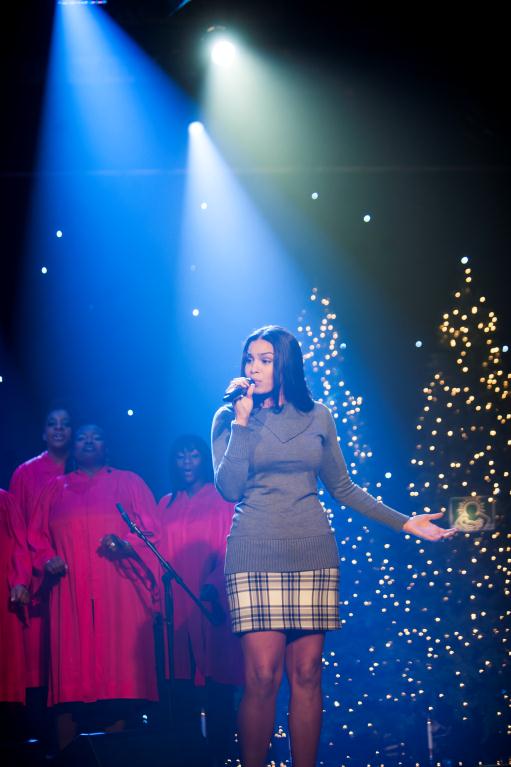 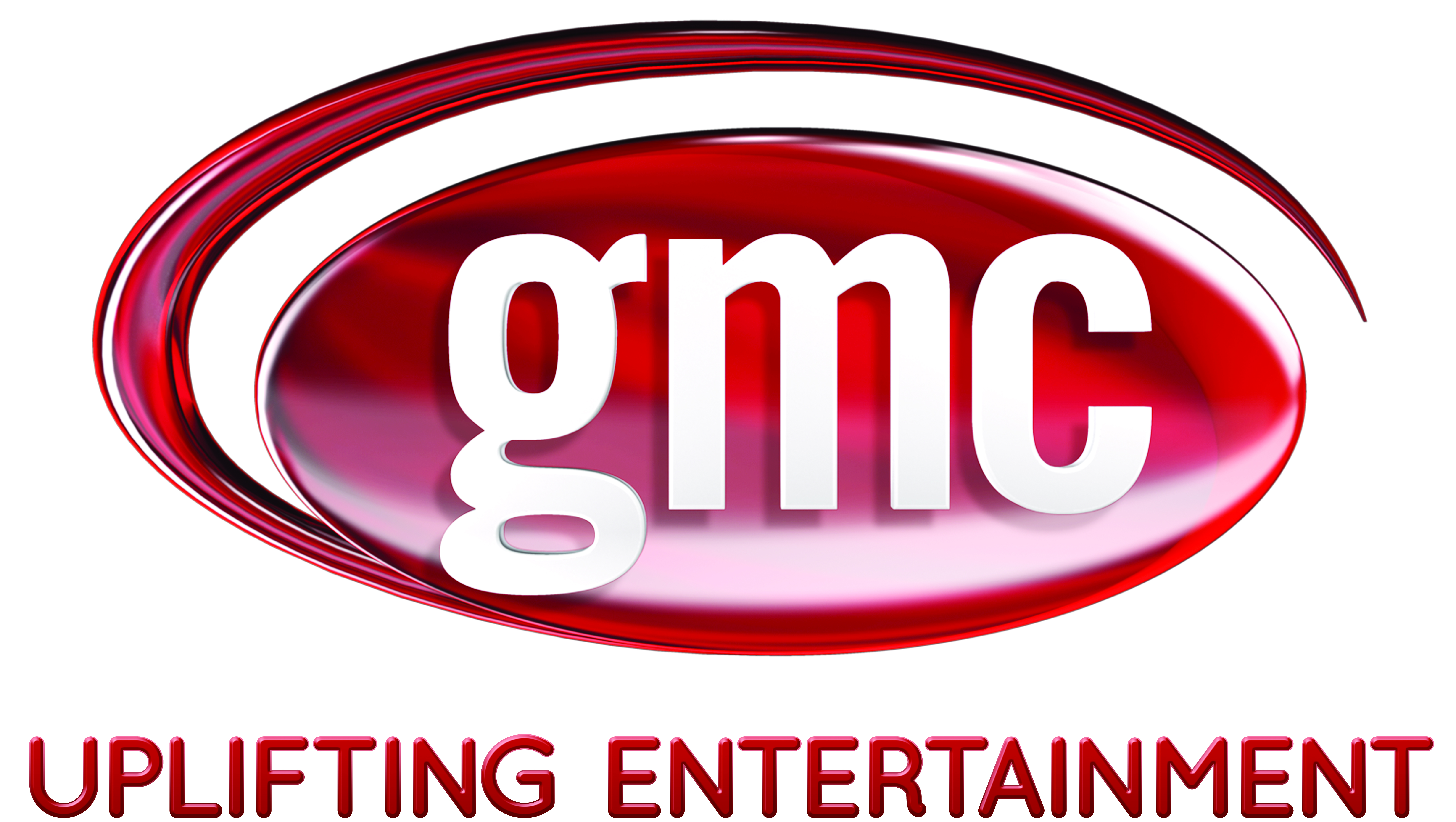 12
Music videos
Three new music videos set for November release by:
Train
Martina McBride
Cheap Trick
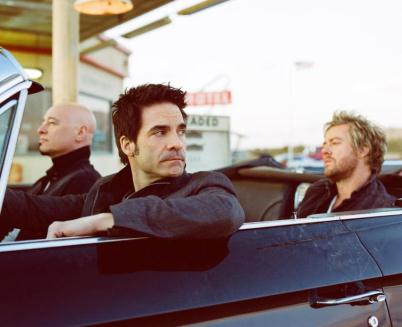 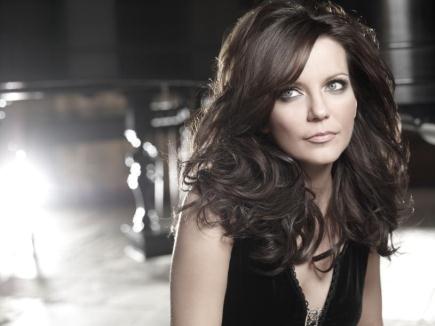 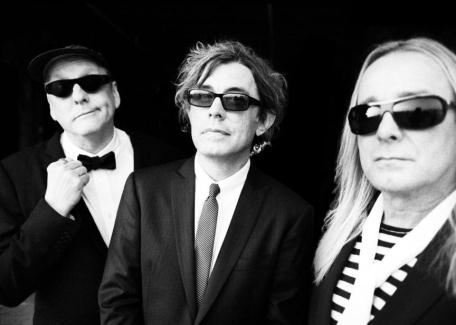 13
Radio
Radio partnership with ClearChannel Communities launching 11/26 
iHeart A Very Special Christmas dedicated channel 
Artist PSAs to run on up to 850 ClearChannel  partner
	stations and websites
Train and Jordin Sparks singles in 
	full rotation on ClearChannel AC 
Radio specials to run on all formats 
	between Thanksgiving and Christmas
Partnership with Klove 
On-air giveaways on country, top 40 
	and AC stations
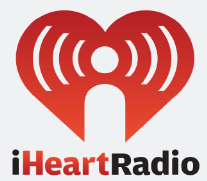 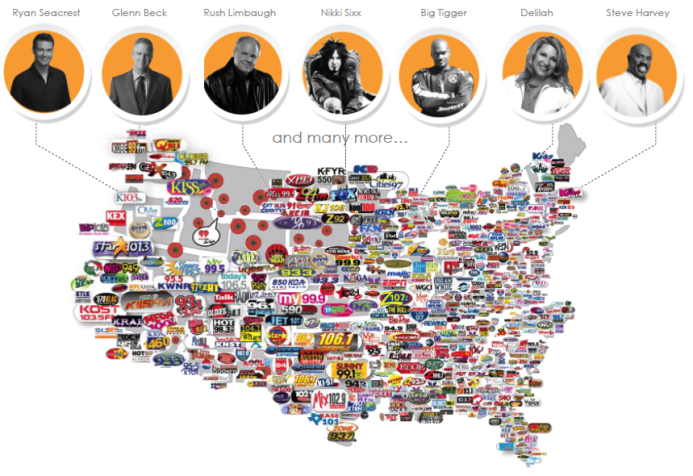 14
Press
11/3 Billboard Magazine Feature
AVSC and Partner Press Releases
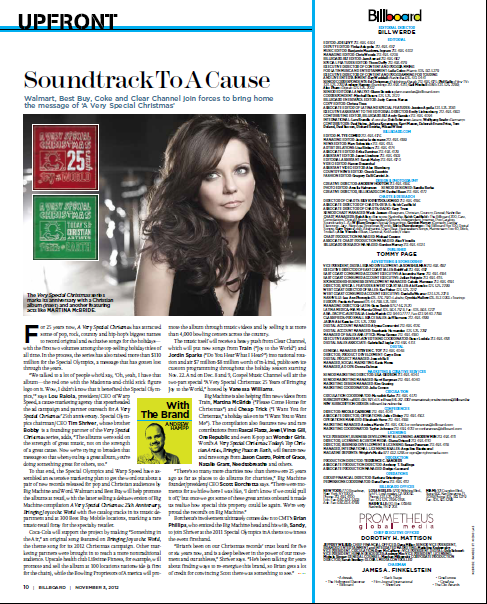 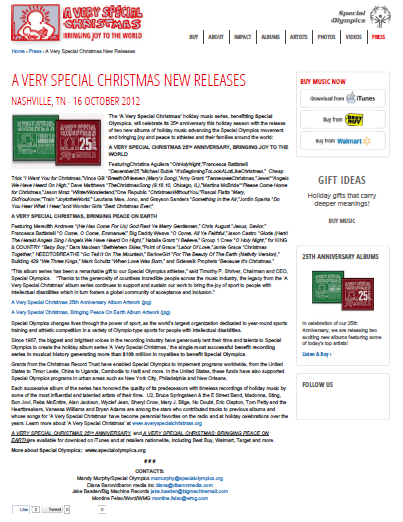 15
Special Events
Grammy Museum AVSC historical exhibit at LA Live
First-ever outdoor installation
Multi-media feature on first floor

Possible Artist appearance at LA Live 
	Tree Lighting ceremony
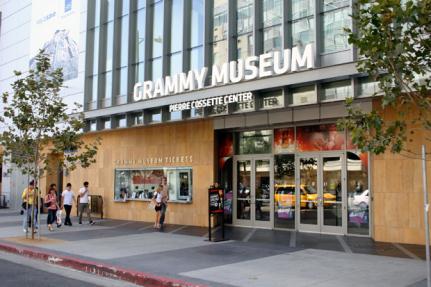 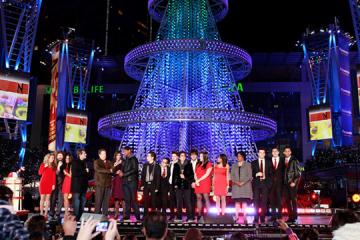 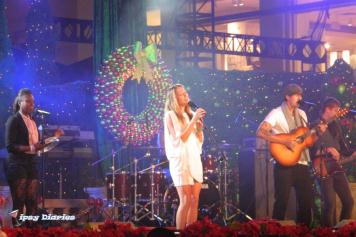 16
Get in the Spirit of the Season!
17
Questions and Suggestions
Download the Toolkit for more resources and information

Questions and Suggestions?
18